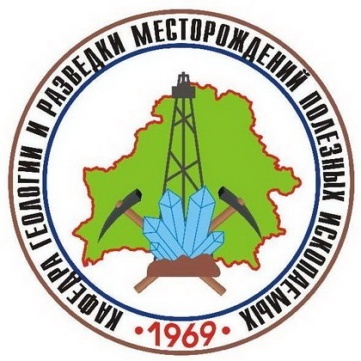 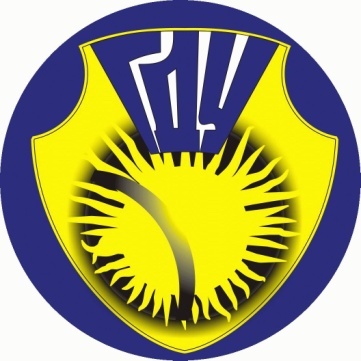 ТИП MOLLUSCA
Разработчик
ассистент  Мележ Т.А.
Гомель 2014
Общая характеристика

Одиночные, двусторонне-симметричные или асимметричные животные. Известно более 150000 современных и ископаемых видов. Скелет представлен раковиной, которая расположена на спинной стороне, выделяется наружным эпителием мантии и предназначается для защиты мягкого тела. Раковина бывает цельная, двустворчатая или состоит из нескольких пластинок.
Состав раковины: органическое псевдохитиновое вещество (конхиолин, углекислая известь). Строение раковины: наружный роговой слой (periostracum), срединный фарфоровидный слой (ostracum), внутренний перламутровый слой (hypostracum).
Среда обитания. Водная, наземная. Образ жизни. Бентос прикрепленный, зарывающийся, двигающийся, нектон, планктон.
Геологическая история. Докембрий, достоверно — кембрий.
Породообразующая роль. Скопления моллюсков образовывают ракушняки. Заднежаберные крылоногие гастроподы после гибели входят в состав птероподовых илов — птероподовых известняков.
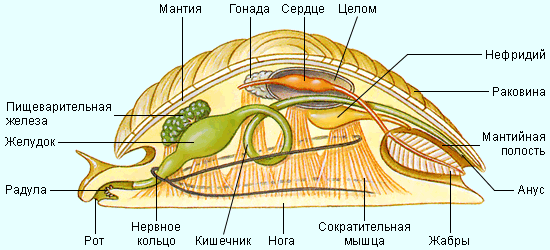 ВНУТРЕННЕЕ СТРОЕНИЕ МОЛЛЮСКА
КЛАСС БРЮХОНОГИЕ МОЛЛЮСКИ (GASTROPODA)
Брюхоногие моллюски (Gastropoda) – класс беспозвоночных животных типа моллюсков. Брюхоногие моллюски являются самым многочисленным классом моллюсков. К нему принадлежат до 85 тыс. современных и около 15 тыс. ископаемых видов. Такое многообразие гастропод связано с тем, что они приспособились в процессе эволюции к разнообразным условиям существования. 
Наиболее широко они представлены в неритовой области. Отдельные формы встречаются во всех зонах моря вплоть до абиссальной. Среди брюхоногих моллюсков есть и пресноводные формы, обычно они ползают по дну, некоторые плавают или присасываются к камням. Питаются растениями, илом и мелкими животными. Это единственные из моллюсков, приспособившиеся к жизни, как в водных условиях, так и на суше (улитки).
На основании строения органов дыхания, радулы, нервной системы, сердца и ноги класс Брюхоногих моллюсков разделен на три подкласса: Prosobranchia – переднежаберные, Opisthobranchia – задне0жаберные, Pulmonata – легочные.
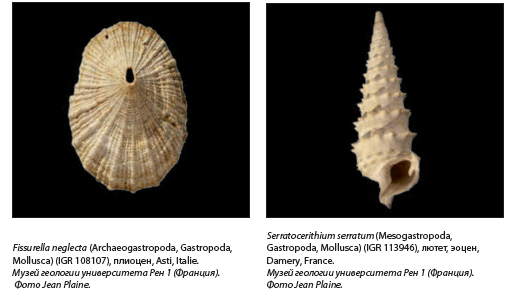 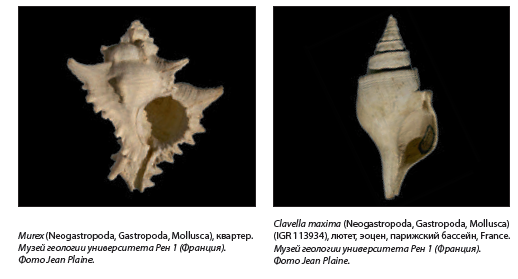 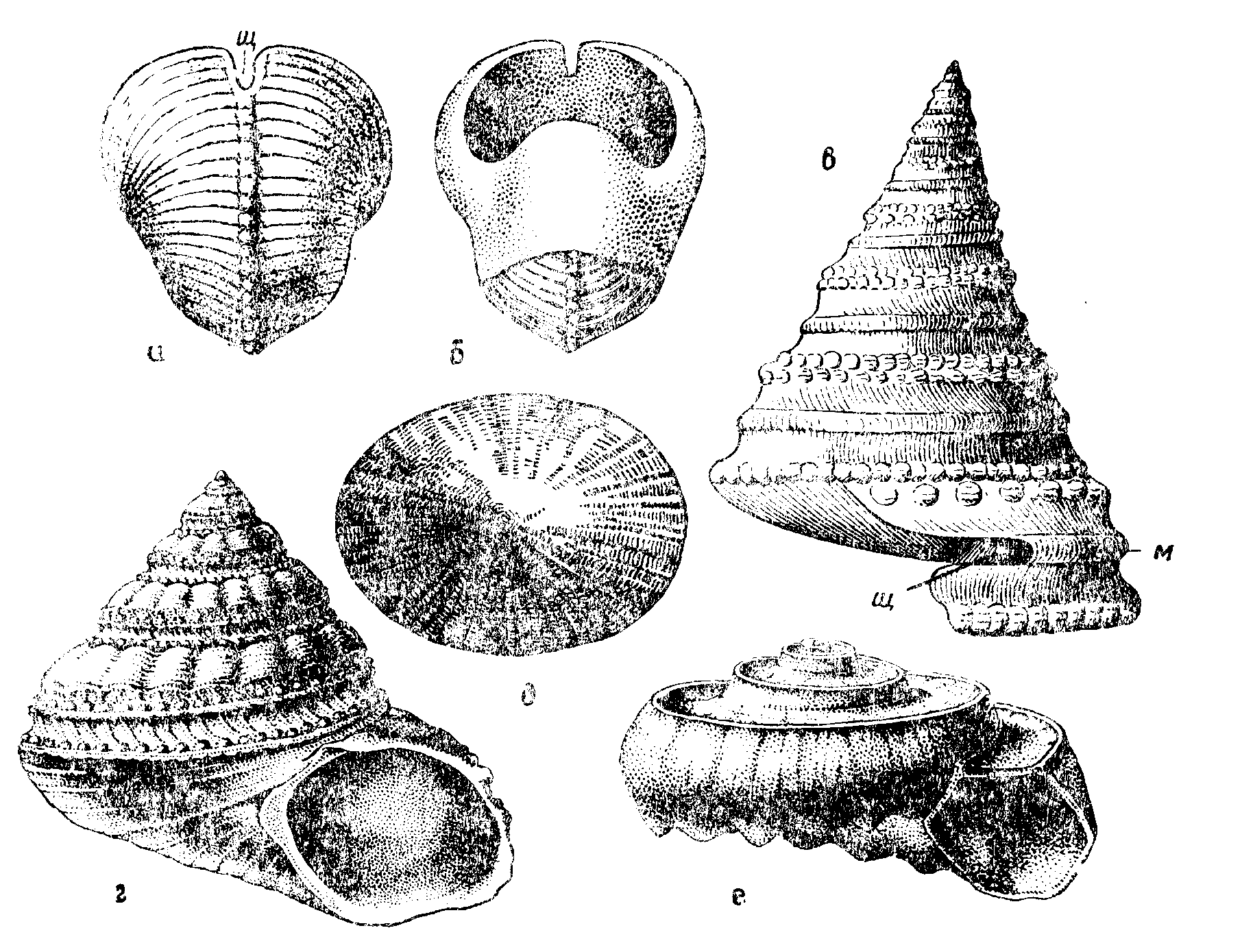 Класс Двустворчатые моллюски (Bivalvia)
Двустворчатые моллюски (Bivalvia) – одиночные, преимущественно двустороннесимметричные животные, обитатели морских, солоноватоводных и пресных водоёмов. По численности они уступают гастроподам. Известны бивалвии с кембрия и существуют поныне. В настоящее время известно около 20 тыс. видов. 
Раковина у двухстворчатых состоит из трех слоёв: наружного (органического), среднего (призматического) и внутреннего – перламутрового. Форма створок может изменяться от округлой, овальной до конической или прямоугольной. 
Створки бивалвий могут быть равностворчатыми и неравностворчатыми. Равностворчатыми называются такие двустворки, у которых левая и правая створки равны между собой при центральном положении макушки и неравностворчатыми, когда одна створка больше либо меньше другой при смещённом положении. Наружная поверхность створок бывает гладкой, либо покрытой тонкими линиями нарастания. Кроме них, могут развиваться радиальные ребра, которые, в свою очередь, несут дополнительные элементы скульптуры – чешуйки, бугорки, иглы.
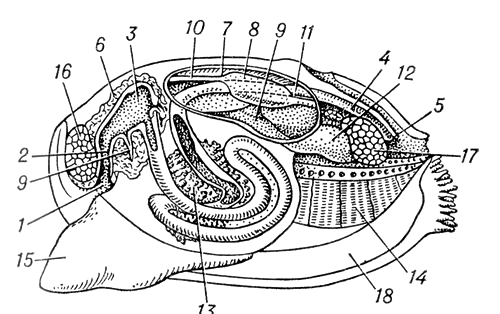 Схема внутреннего строения двустворок
1 – ротовое отверстие; 2 – пищевод; 3 –желудок; 4 – кишка; 5 – анальное отверстие; 6 – печень; 7 – околосердечная сумка; 8 – желудочек сердца; 9 –предсердие; 10 – передняя аорта; 11 – задняя аорта; 12 – почка; 13 – гонада; 14 –полужабра; 15 – нога; 16 – передний мускул-замыкатель; 17 – задний мускул-замыкатель; 18 – мантийные складки
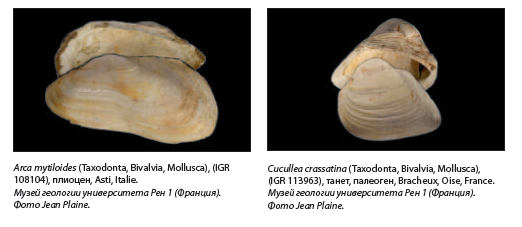 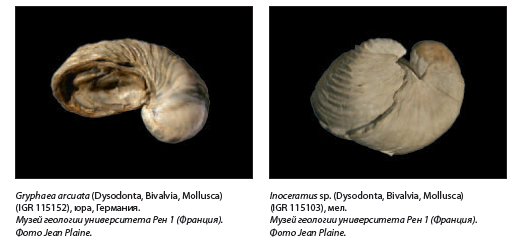 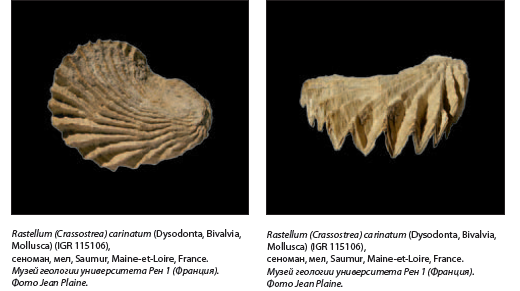 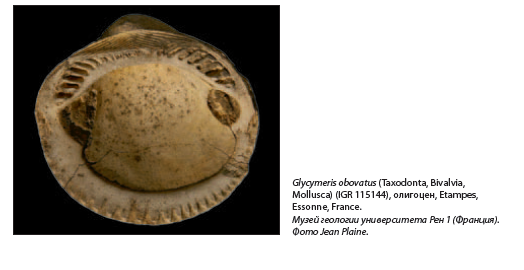 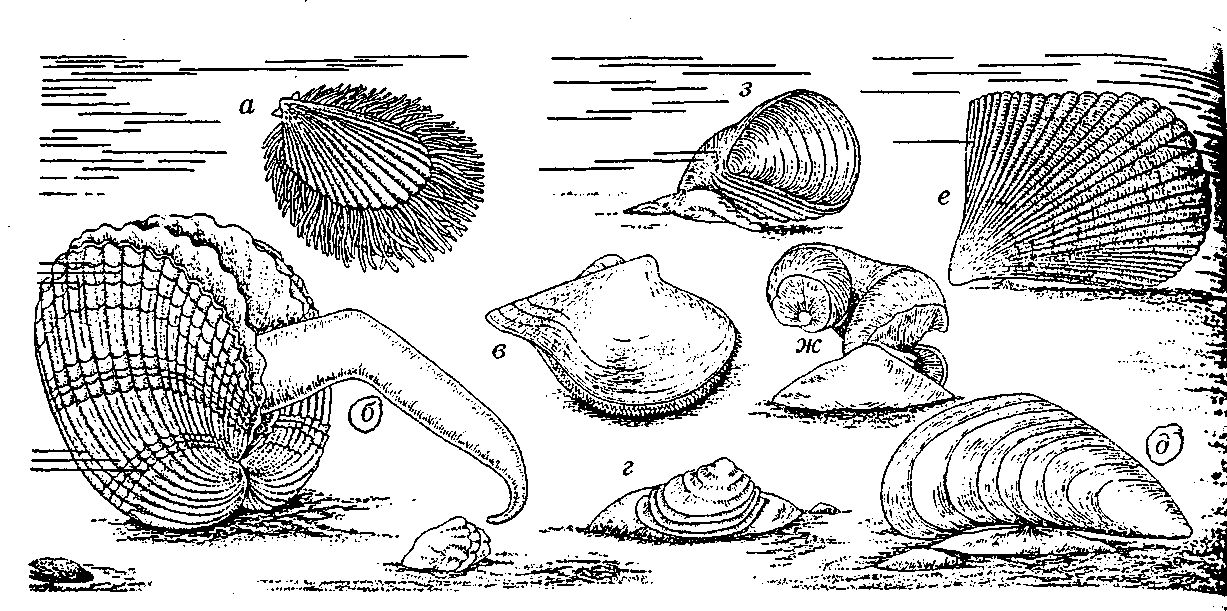 а - Lima, б - Cardium, в - Cornellites, г - Anomia, д - Mytilus, 
е - Byssonychia, ж - Toucasia, з – Monopleura
 
Некоторые свободно передвигающиеся и 
прикрепляющиеся бивалвии
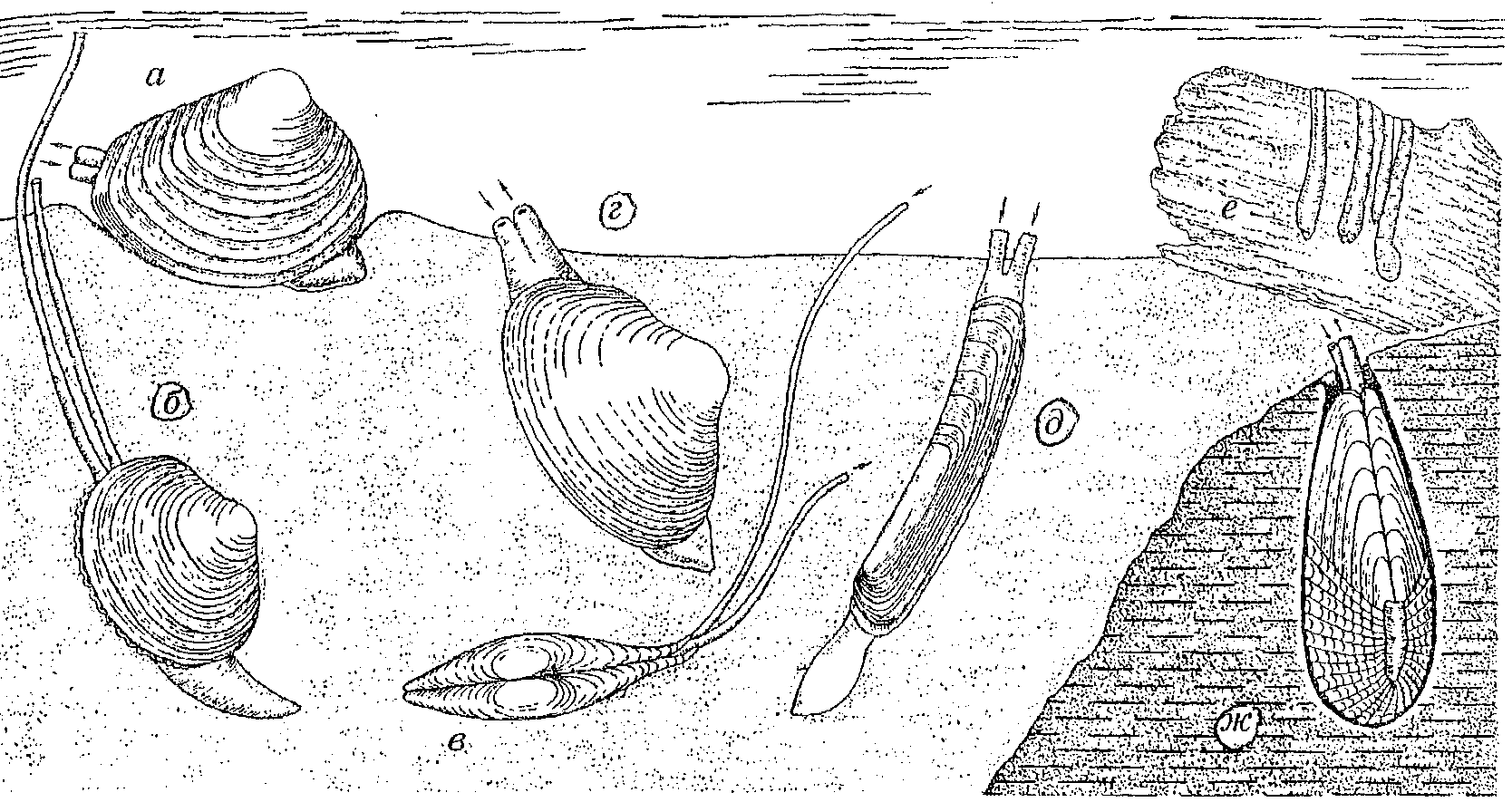 а - Crassatella, б - Tellina, в - Macoma, г - Mactra, 
д - Ensis, е - Martesia, ж – Pholas

Типы зарывающихся двустворок
Класс Головоногие моллюски (Сephalopoda)
Головоногие моллюски (Cephalopoda) – класс беспозвоночных животных типа Mollusca. В современной фауне насчитывается около 650 видов головоногих моллюсков, количество ископаемых составляет порядка 10 тыс. видов. 
Это обитатели нормально-соленых морских бассейнов, ведущие активноплавающий хищный образ жизни. 
У головоногих моллюсков большого совершенства достигают кровеносная система, головной мозг, окруженный хрящевым черепом, органы чувств, особенно глаза. 
Тело головоногих двустороннесимметричное, с обособленной головой и венцом из 8 или 10 щупалец («рук»), окружающих рот. Щупальца являются частью измененной и смещенной на голову ноги (отсюда название), служат для схватывания добычи и передвижения и у большей части представляют собой мускулистые органы, снабженные присосками, а иногда роговыми крючками.
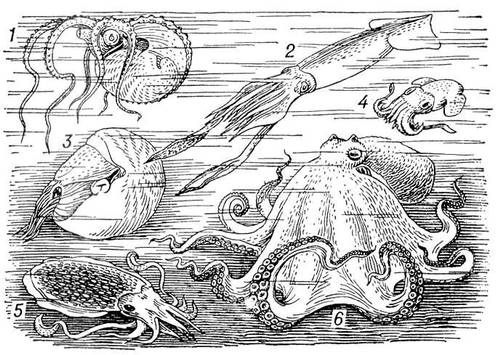 1 – Argonauta, 2 – Ommasterphes, 3 – Nautilus,
4 – Rossia, 5 – Sepiella, 6 – Octopus

Головоногие моллюски
В зависимости от строения раковины, типа перегородочной линии, положения сифона, который может быть центральным либо краевым головоногие подразделяются на несколько подклассов: 

Nautiloidea (кембрий-четвертичный период)
Orthoceratoidea (ордовик-триас, мел)
Endoceratoidea (ордовик)
Bactritoidea (девон-пермь)
Ammonoidea (девон-мел)
Coleoidea (девон-ордовик)

Из всех подклассов только первый и последний существуют в настоящее время, остальные – вымершие.
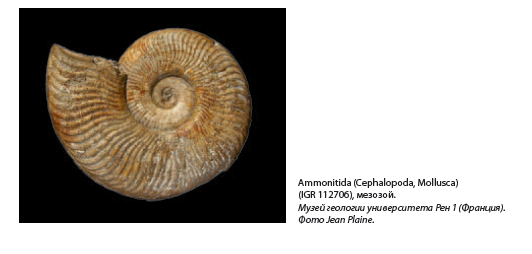 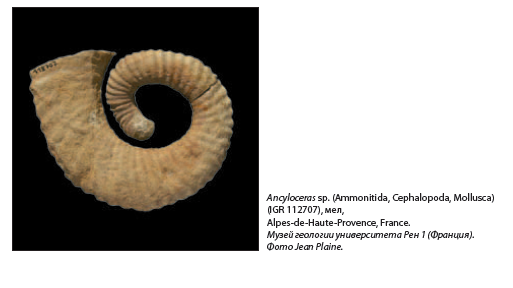 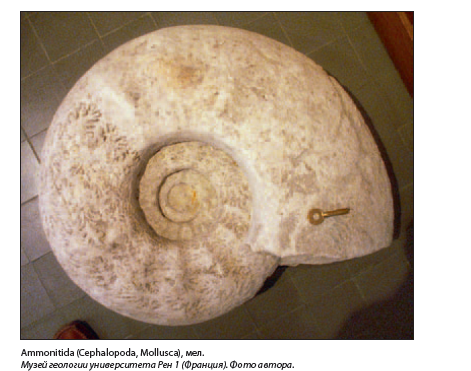 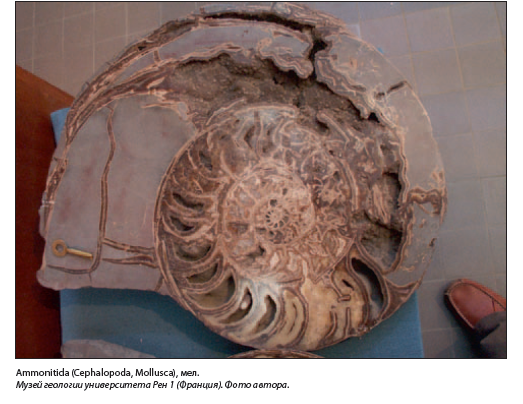 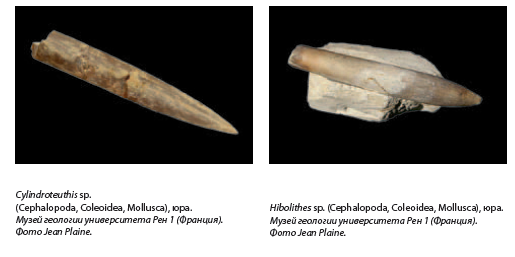 Спасибо за внимание